Jak to wszystko zapamiętać ? Techniki uczenia się i zapamiętywania. CZ. IIa
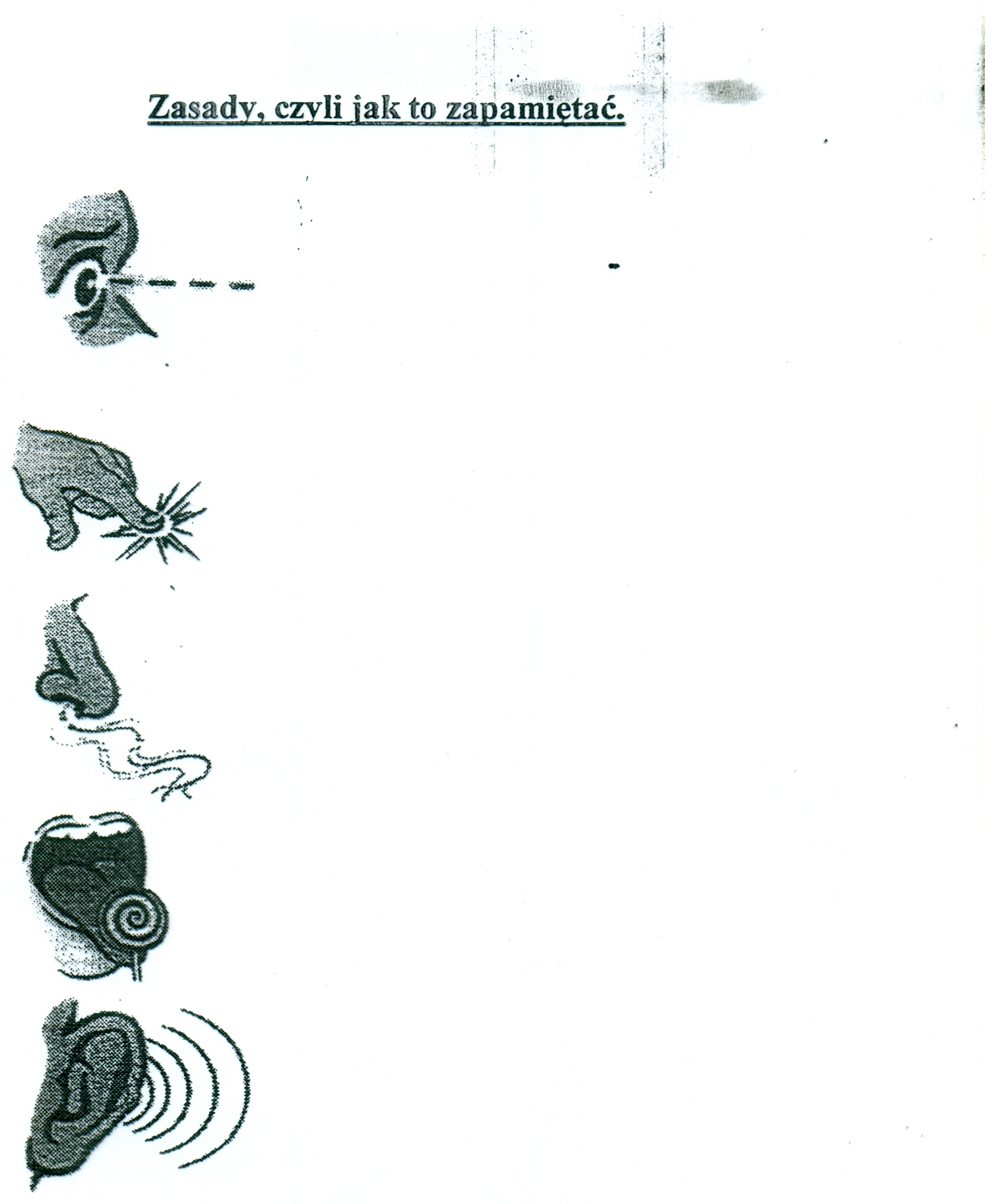 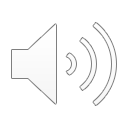 Mnemotechniki
Rzymski pokój

Łańcuch skojarzeń

Akronimy
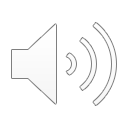